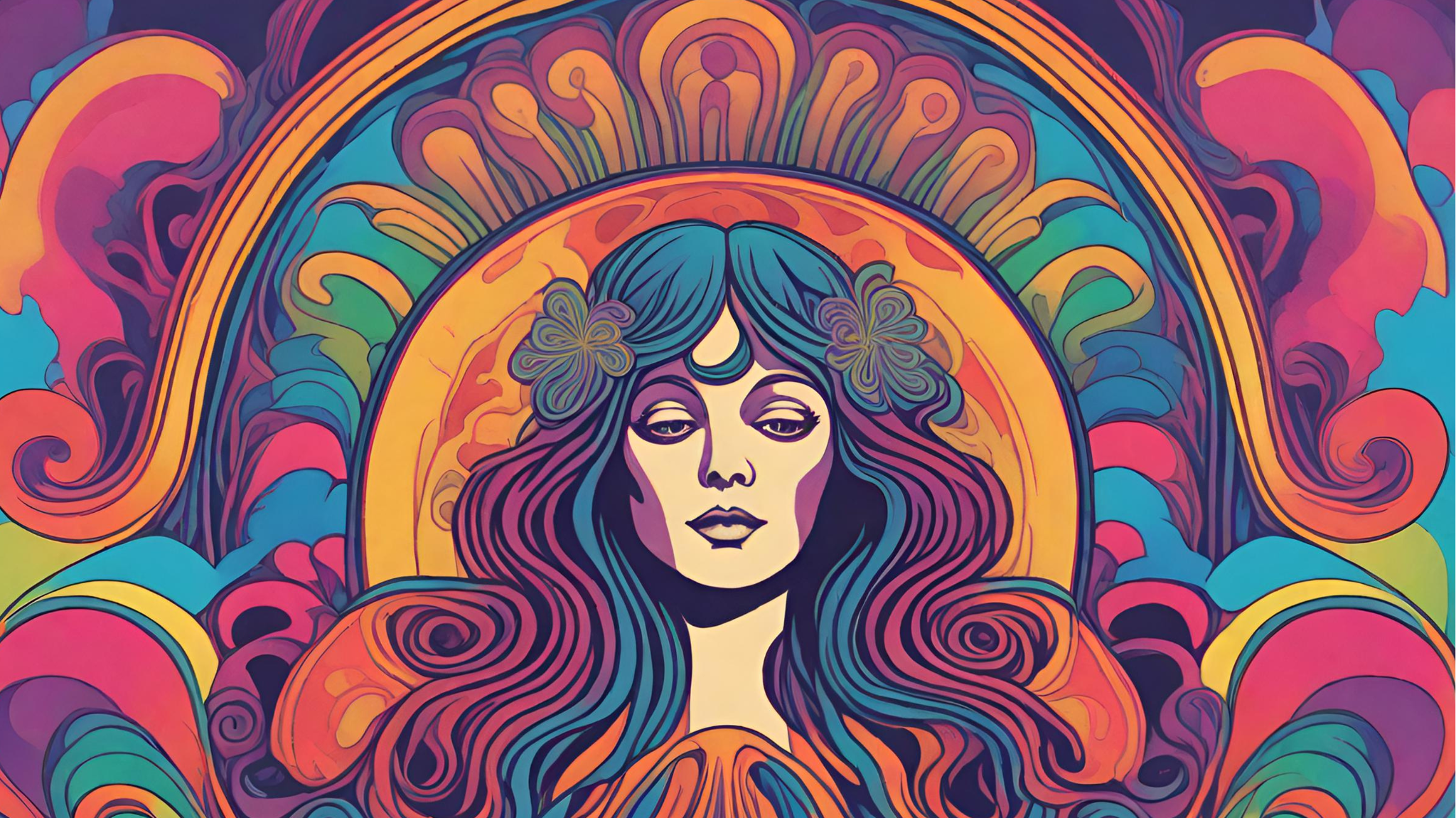 ART NOUVEAU STYLE BACKGROUND
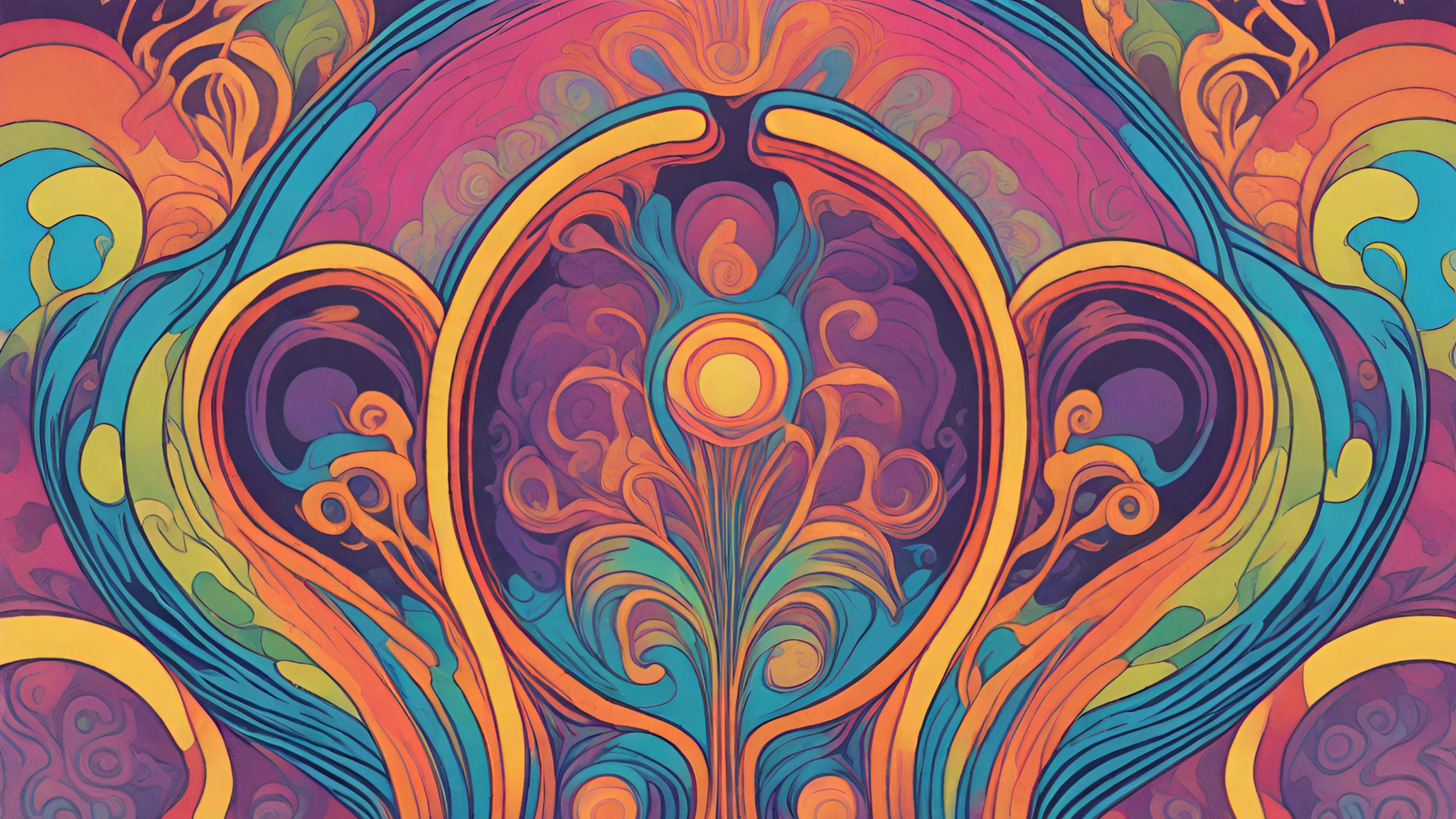 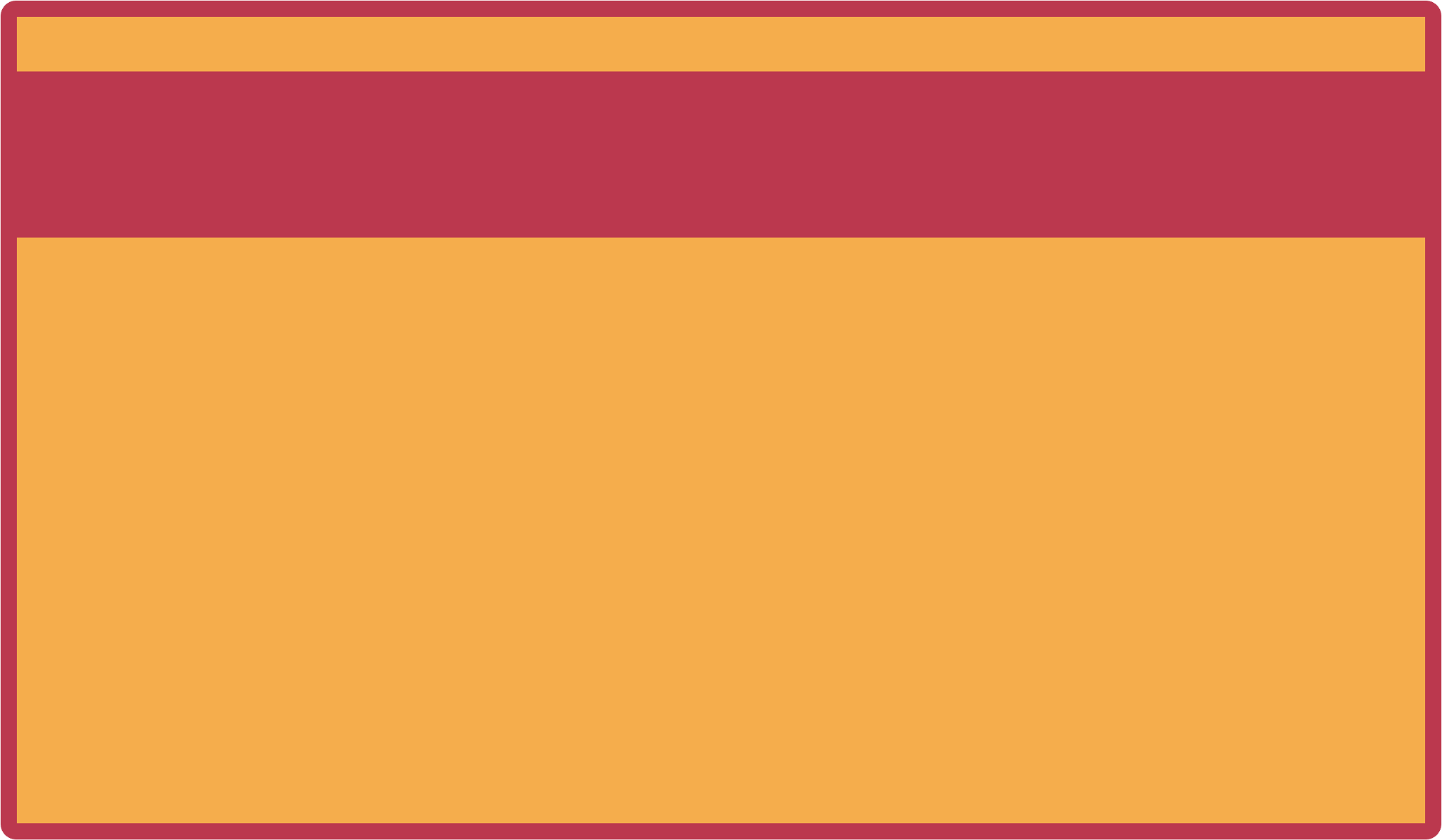 HOW TO USE THIS PRESENTATION
Google Slides
PowerPoint
Canva
Click on the "Google Slides" button below this presentation preview. Make sure to sign in to your Google account. Click on "Make a copy." Start editing your presentation.

Alternative: Click on the "Share" button on the top right corner in Canva and click on "More" at the bottom of the menu. Enter "Google Drive" in the search bar and click on the GDrive icon to add this design as a Google slide in your GDrive.
Click on the "PowerPoint" button below this presentation preview. Start editing your presentation.

Alternative: From Canva template file, Click on the "Share" button on the top right corner in Canva and click on "More" at the bottom of the menu. Enter "PowerPoint" in the search bar and click on the PowerPoint icon to download.
Click on the "Canva" button under this presentation preview. Start editing your presentation. You need to sign in to your Canva account.
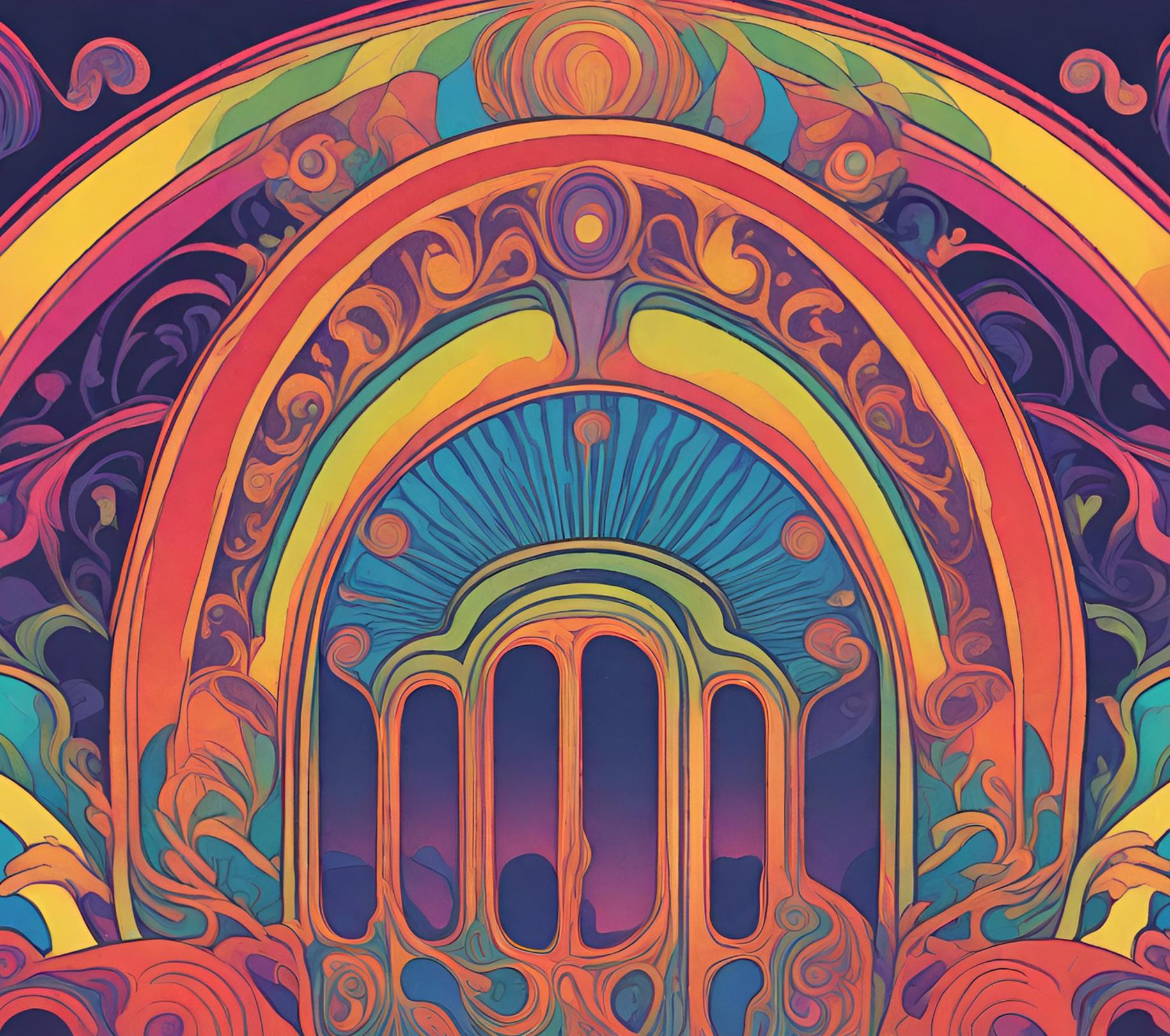 CONTENTS
01
Introduction
02
Presentation
03
Graphics
Conclusion
04
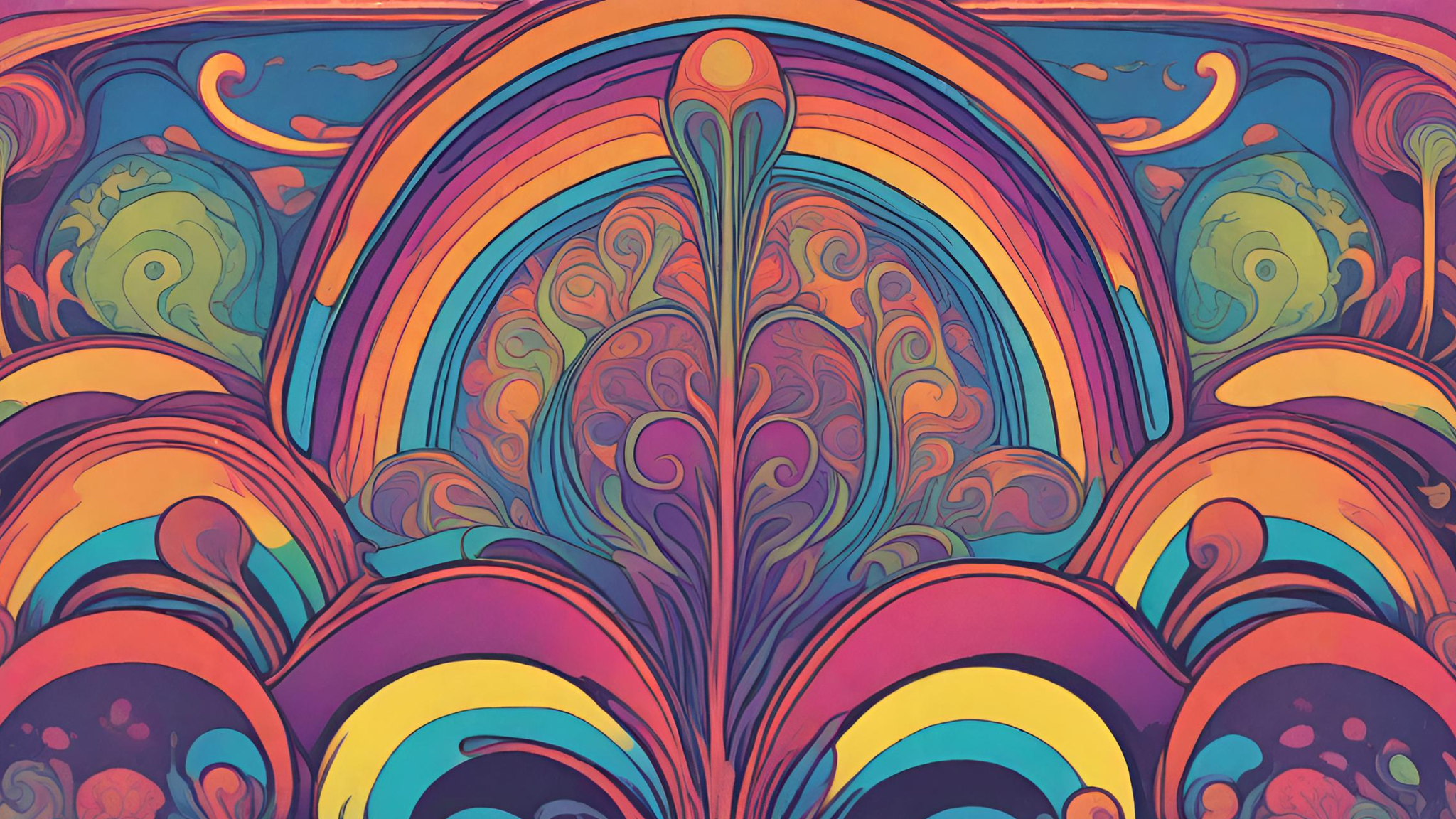 INTRODUCTION
Lorem ipsum dolor sit amet, consectetur adipiscing elit. Vivamus sed vestibulum nunc, eget aliquam felis. Sed nunc purus, accumsan sit amet dictum in, ornare in dui. Ut imperdiet ante eros, sed porta ex eleifend ac. Donec non porttitor leo. Nulla luctus ex lacus, ut scelerisque odio semper nec. Vestibulum posuere eros quis felis viverra mattis. Ut turpis nunc, imperdiet a lorem nec, feugiat vulputate lectus.

Lorem ipsum dolor sit amet, consectetur adipiscing elit. Vivamus sed vestibulum nunc, eget aliquam felis. Sed nunc purus, accumsan sit amet dictum in, ornare in dui. Ut imperdiet ante eros, sed porta ex eleifend ac.
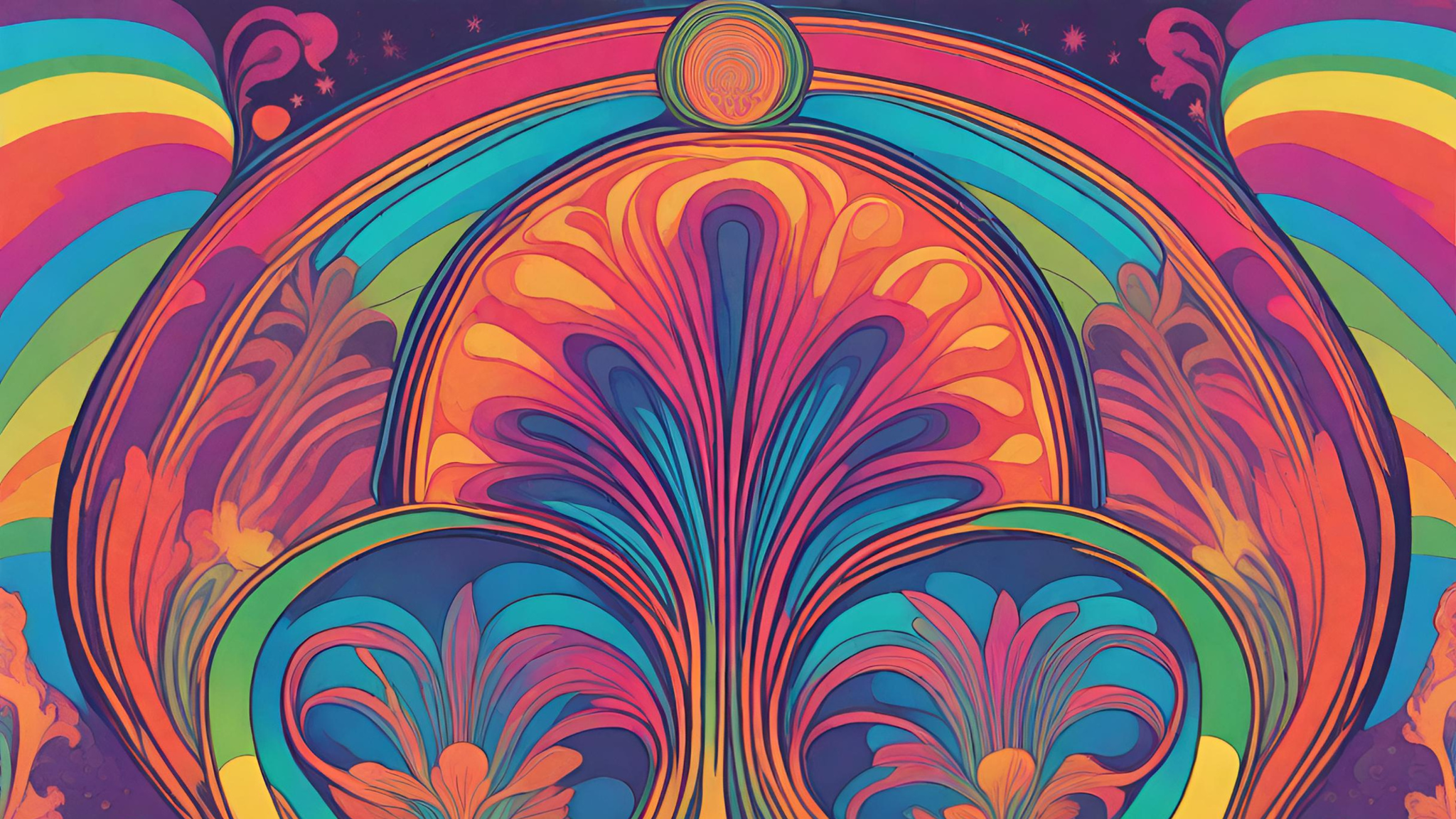 YOU HAVE 2 COLUMNS HERE
TITLE 1
TITLE 2
Lorem ipsum dolor sit amet, consectetur adipiscing elit. Vivamus sed vestibulum nunc, eget aliquam felis. Sed nunc purus, accumsan sit amet dictum in, ornare in dui.
Lorem ipsum dolor sit amet, consectetur adipiscing elit. Vivamus sed vestibulum nunc, eget aliquam felis. Sed nunc purus, accumsan sit amet dictum in, ornare in dui.
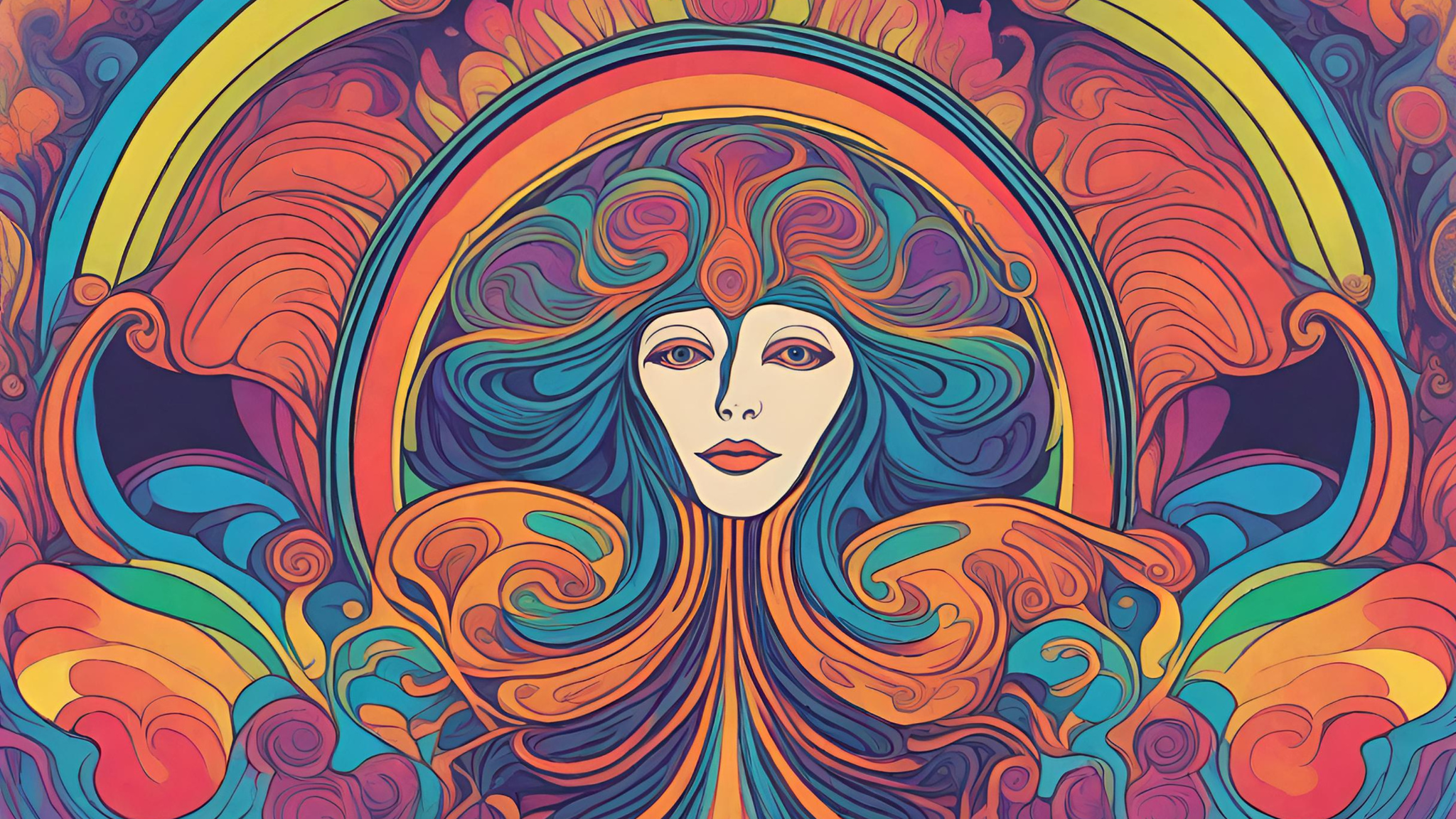 HOW ABOUT 4 COLUMNS?
TITLE 1
TITLE 3
Lorem ipsum dolor sit amet, consectetur adipiscing elit.
Lorem ipsum dolor sit amet, consectetur adipiscing elit.
TITLE 2
TITLE 4
Lorem ipsum dolor sit amet, consectetur adipiscing elit.
Lorem ipsum dolor sit amet, consectetur adipiscing elit.
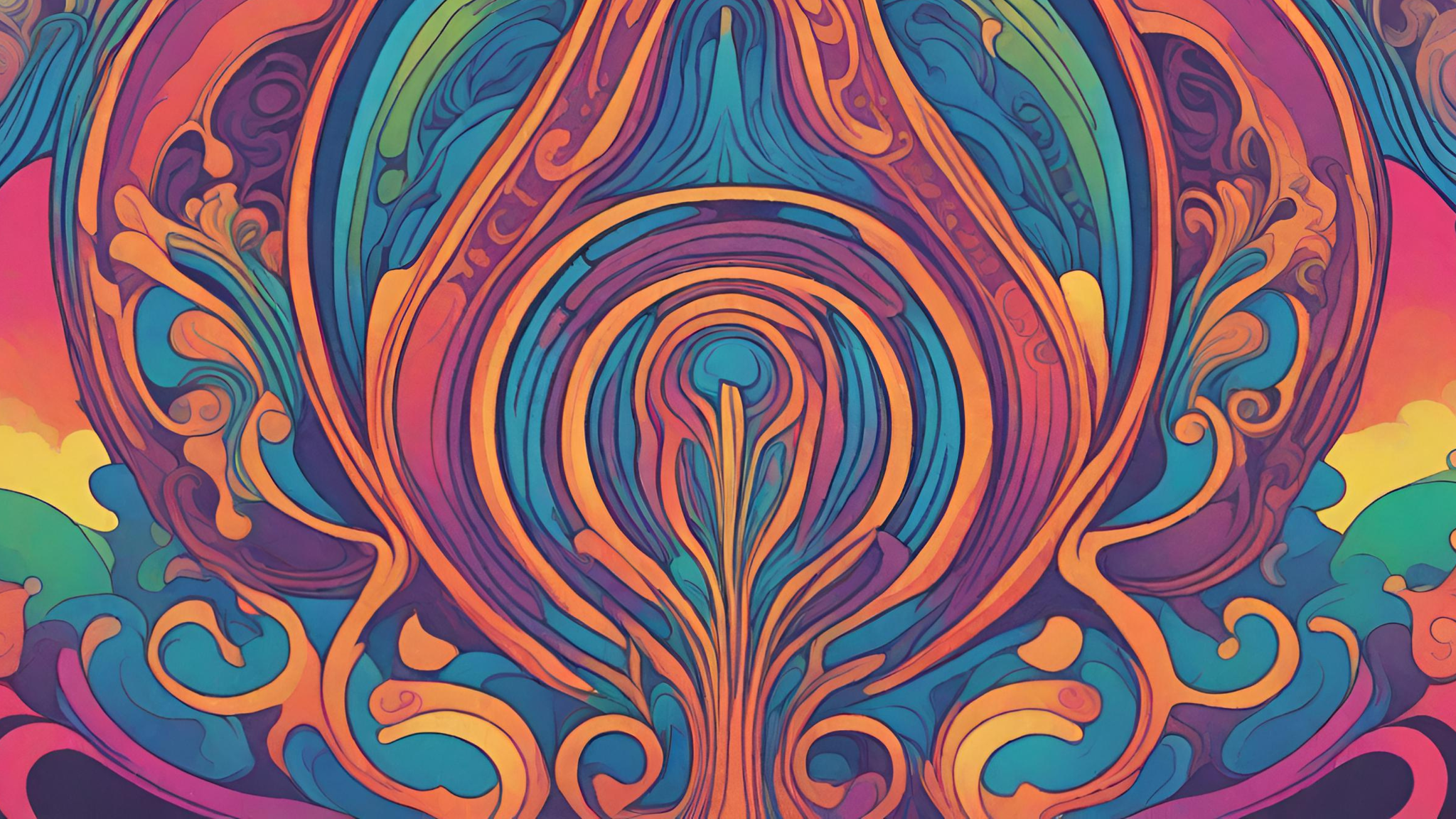 “THIS IS A QUOTE, WORDS FULL OF WISDOM
THAT SOMEONE IMPORTANT SAID AND CAN
MAKE THE READER GET INSPIRED.”
Someone Famous
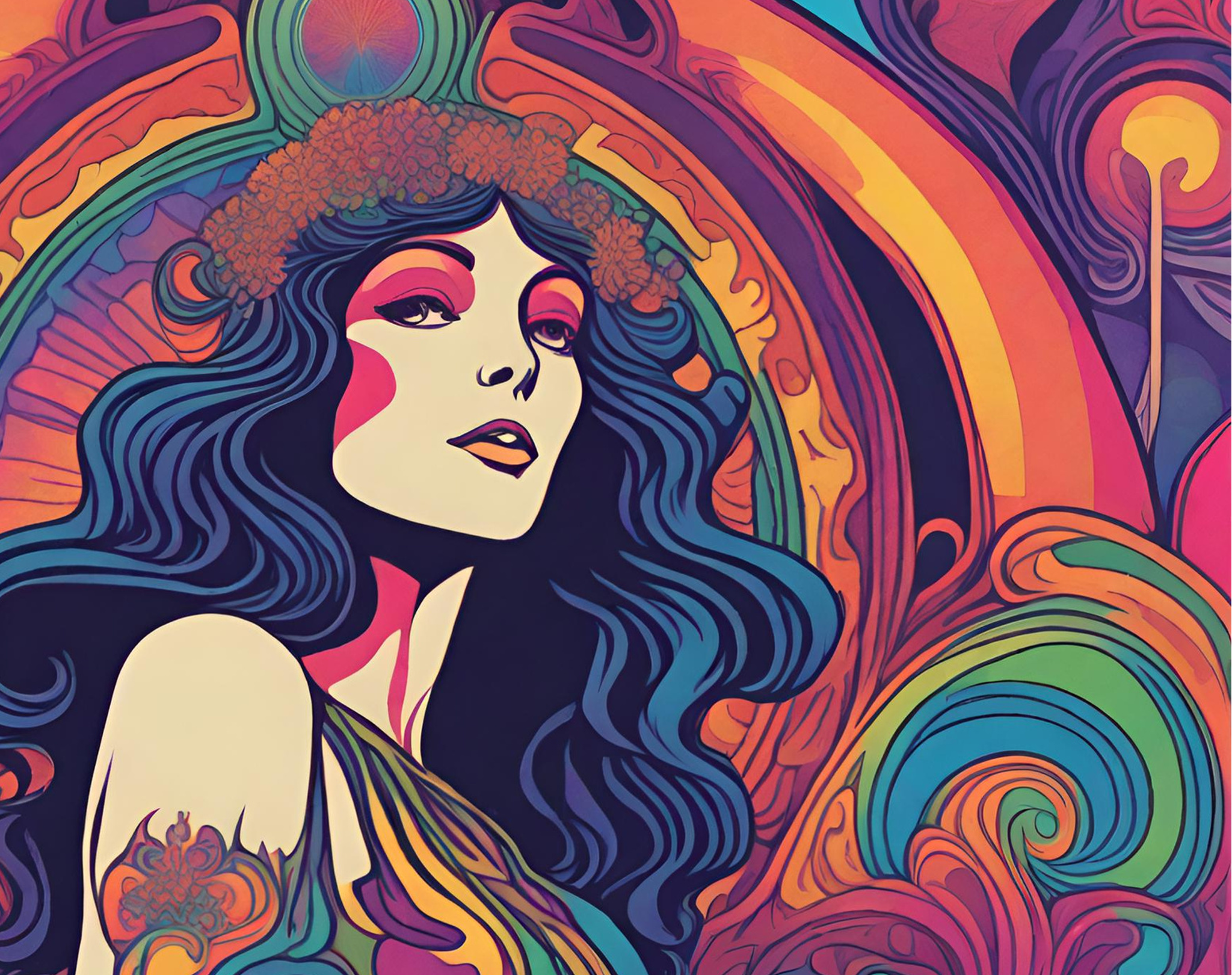 THOUGHTS/IDEAS
Add idea/thoughts here.
Add idea/thoughts here.
Add idea/thoughts here.
Add idea/thoughts here.
Add idea/thoughts here.
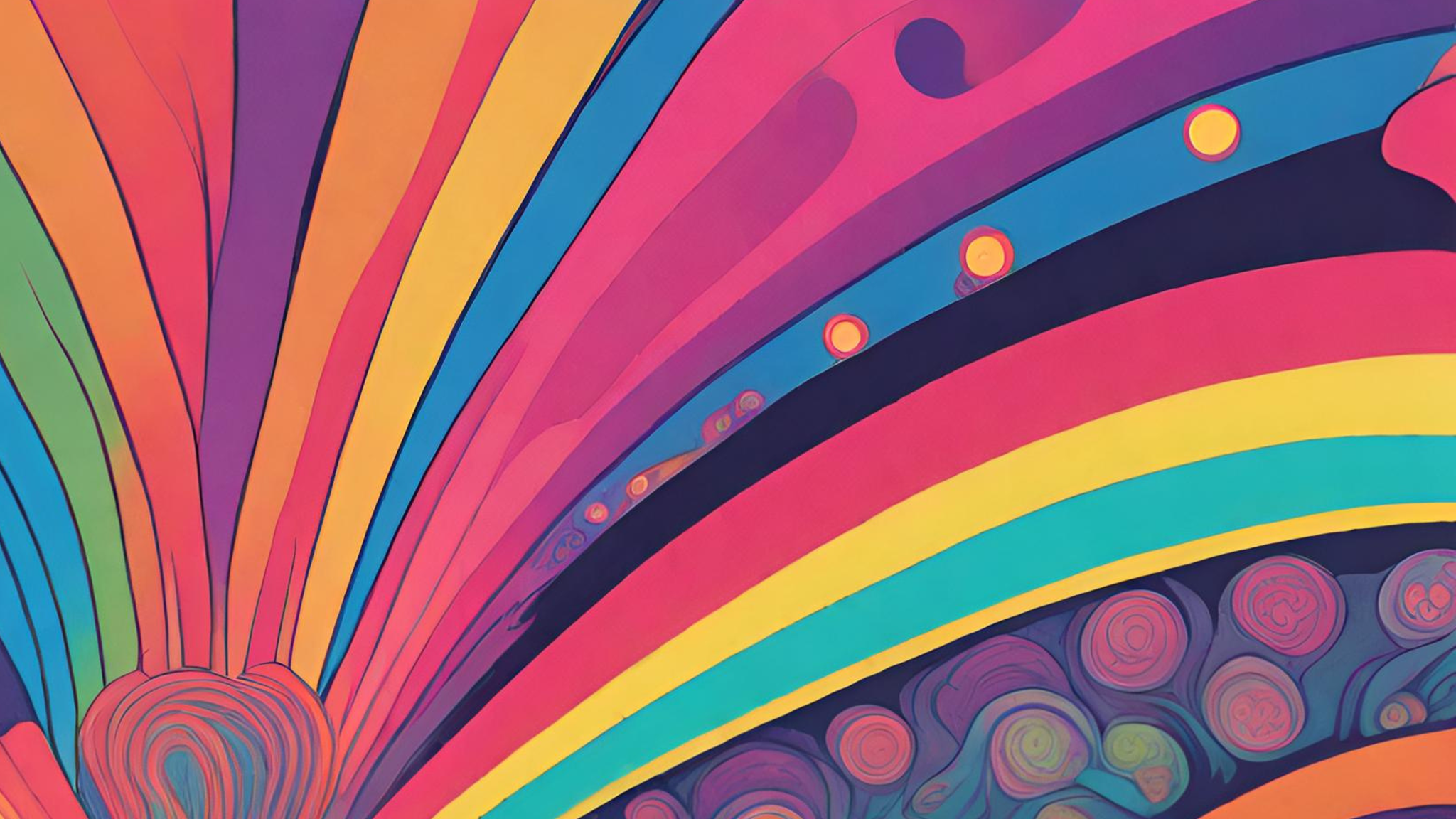 THE CHART
THE TABLE
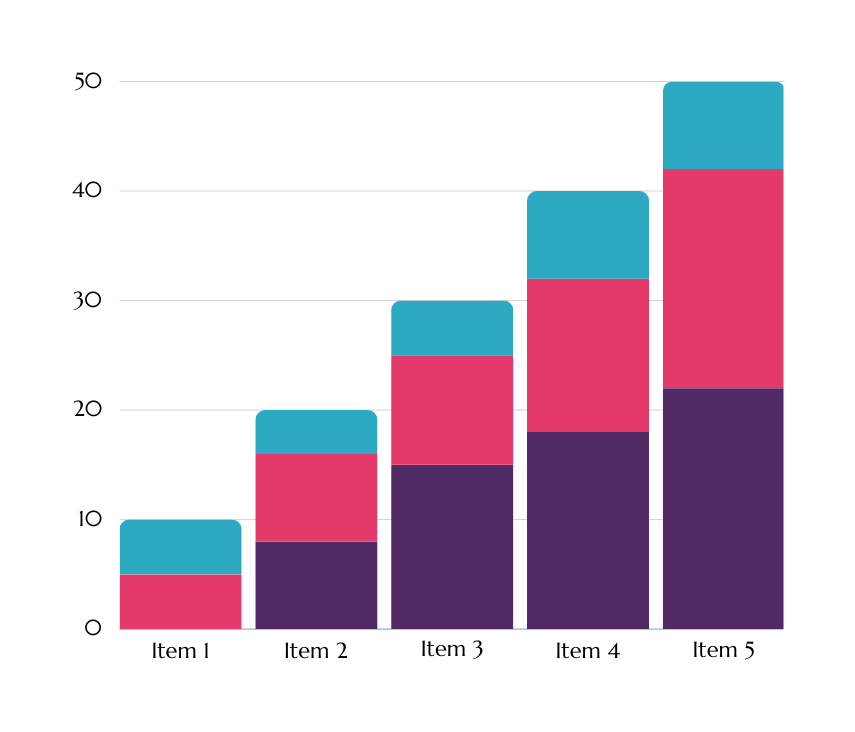 Item 1
10%
20%
Item 2
30%
Item 3
Item 4
40%
Item 5
50%
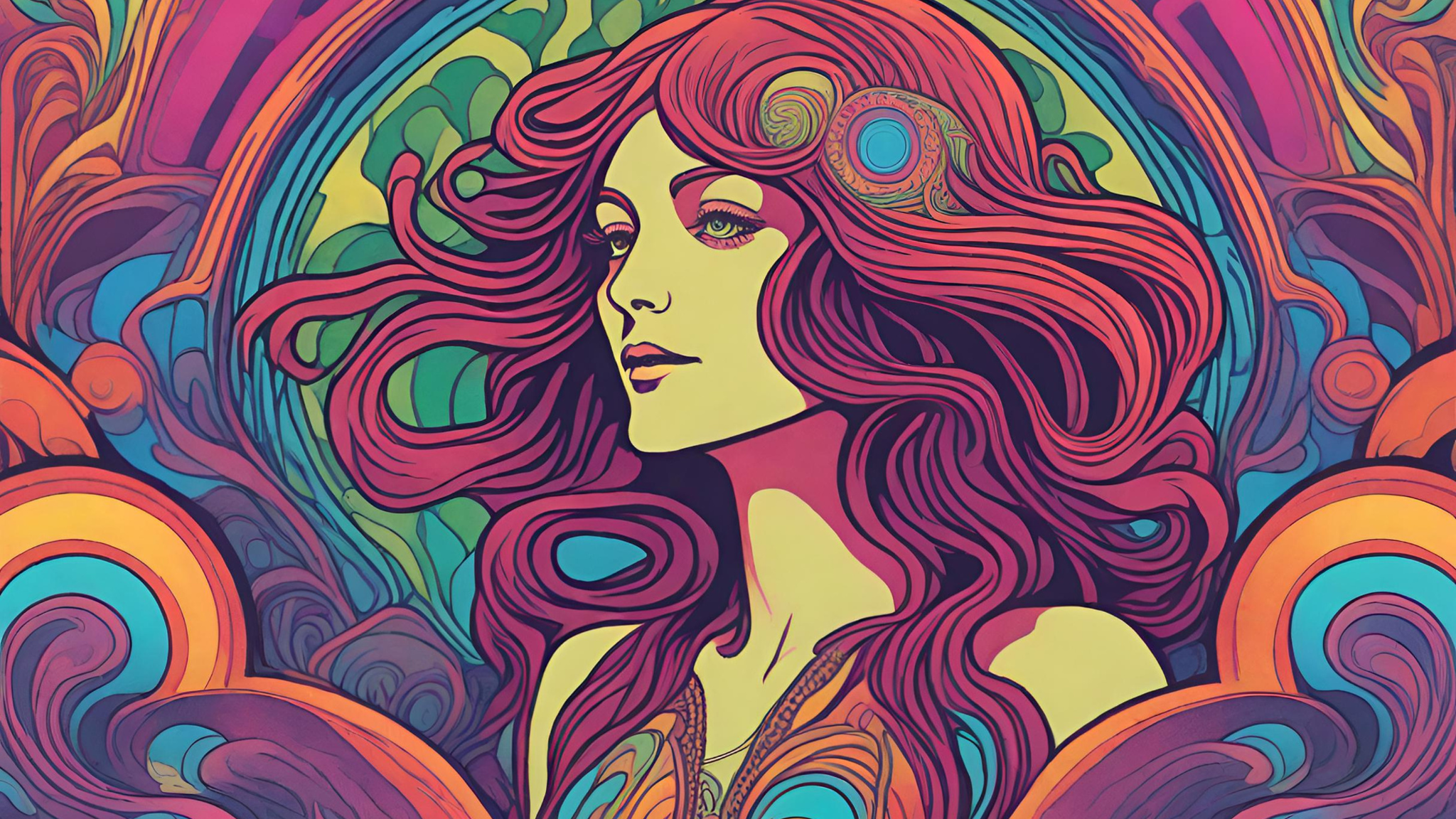 123,456,789
Placeholder Copy for Large Numbers
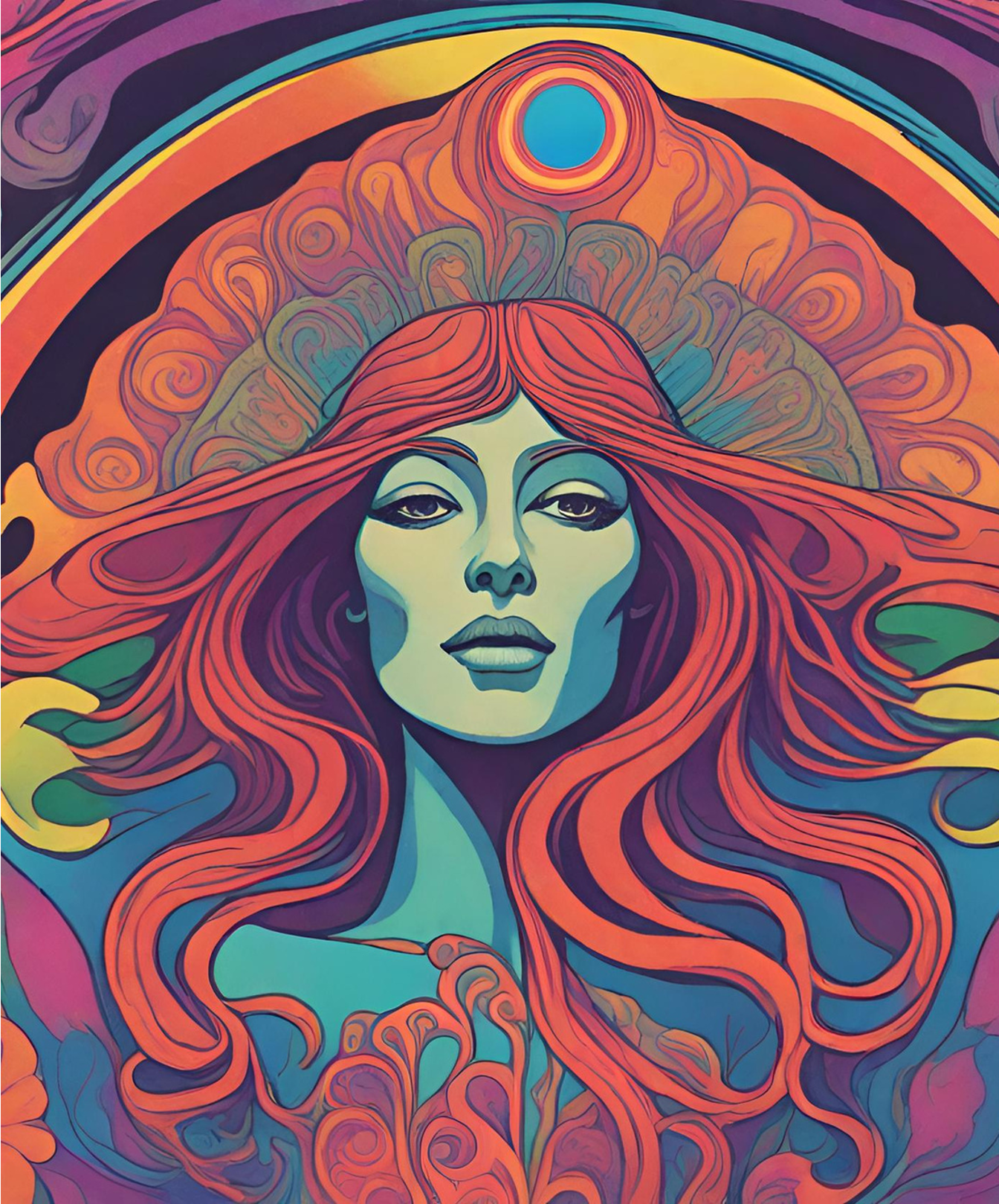 PROBLEM VS SOLUTION
PROBLEM
SOLUTION
Lorem ipsum dolor sit amet, consectetur adipiscing elit. Vivamus sed vestibulum nunc, eget aliquam felis. Sed nunc purus, accumsan sit amet dictum in, ornare in dui.
Lorem ipsum dolor sit amet, consectetur adipiscing elit. Vivamus sed vestibulum nunc, eget aliquam felis. Sed nunc purus, accumsan sit amet dictum in, ornare in dui.
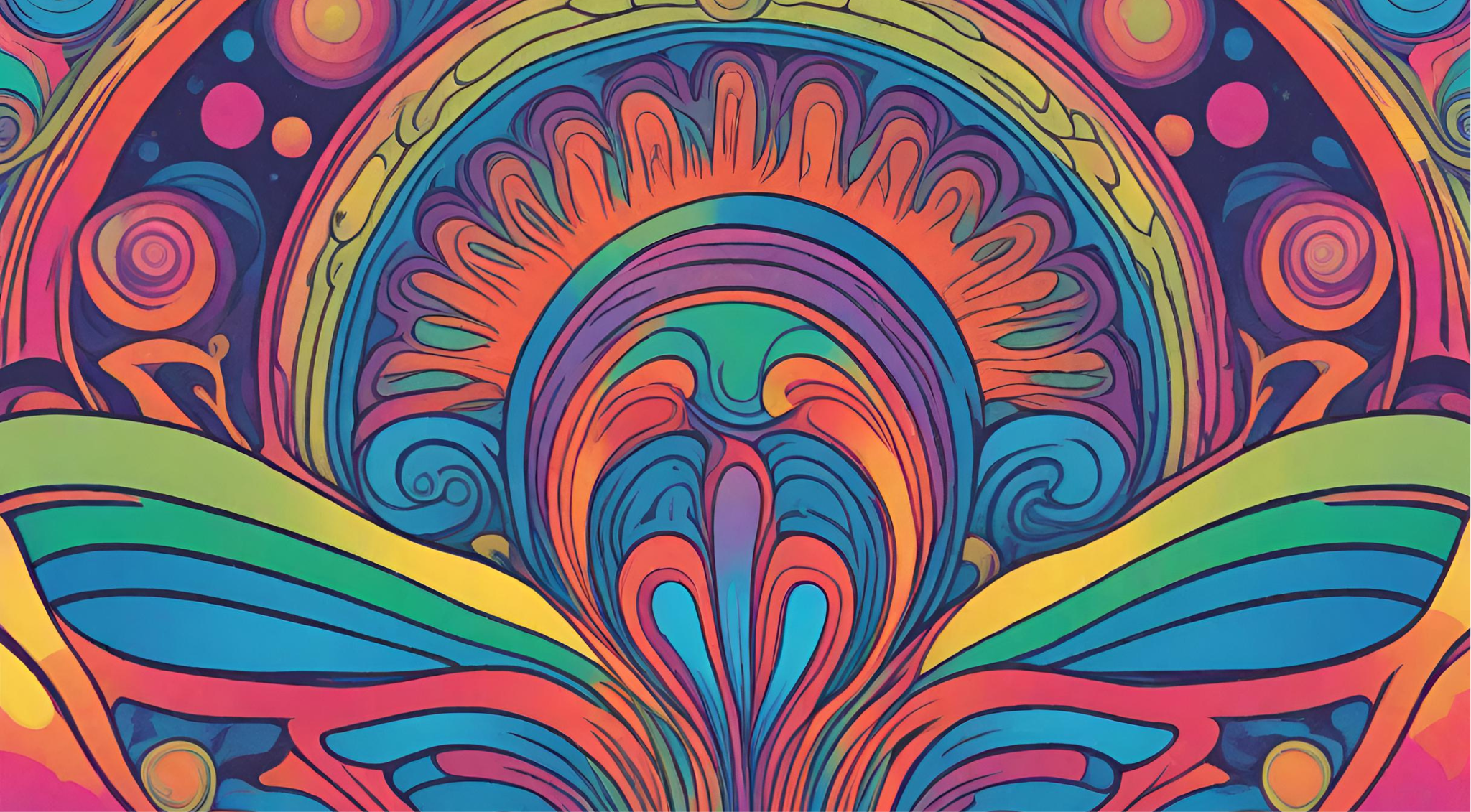 MY TEAM
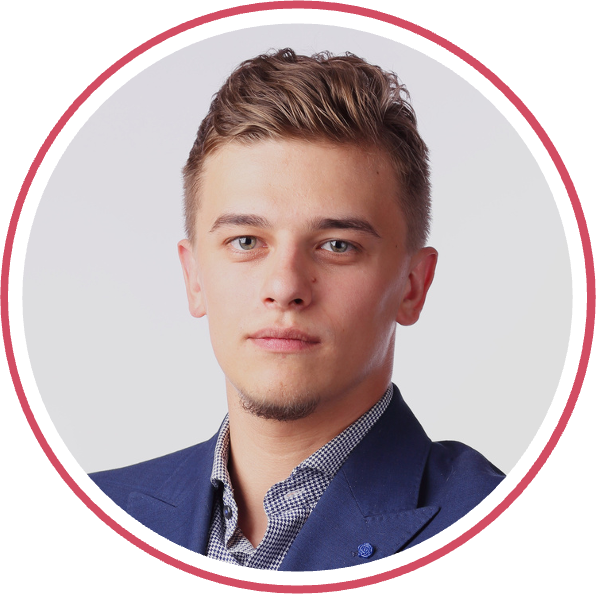 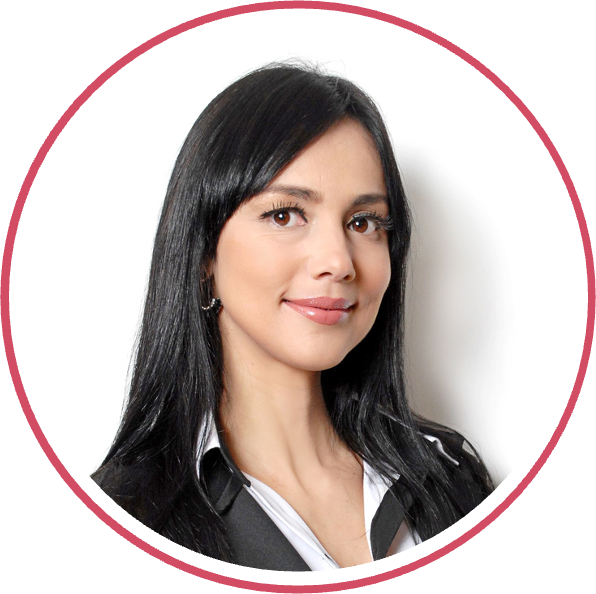 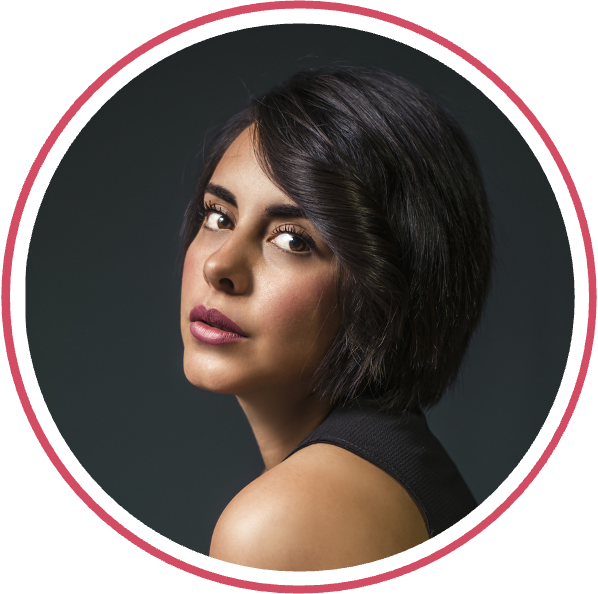 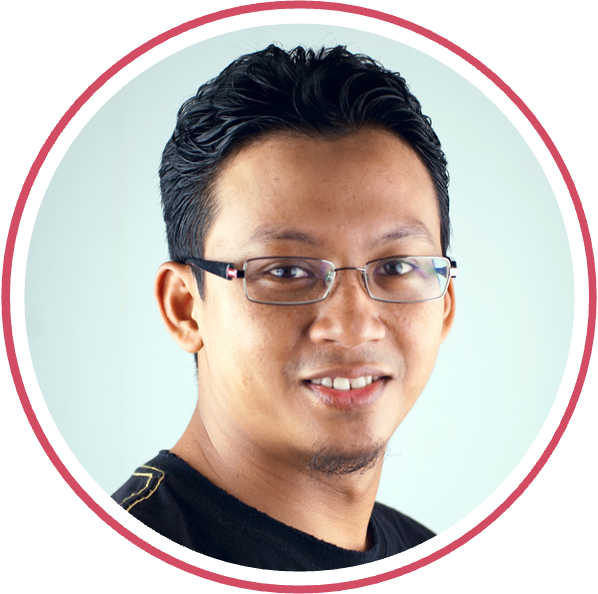 JOHN SMITH
JANE SMITH
JOHN DOE
JANE DOE
President
CEO
Marketing Head
Finance
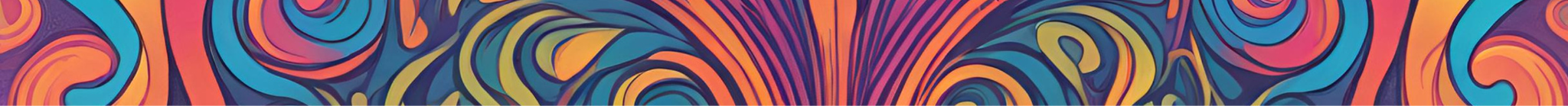 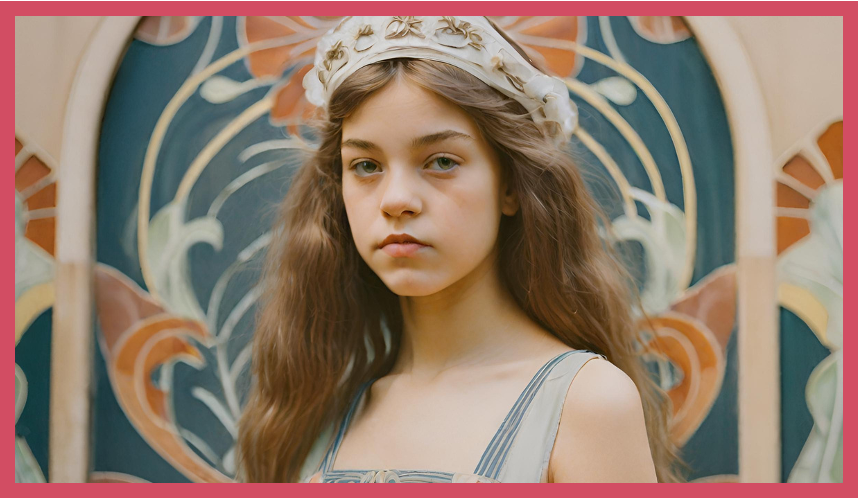 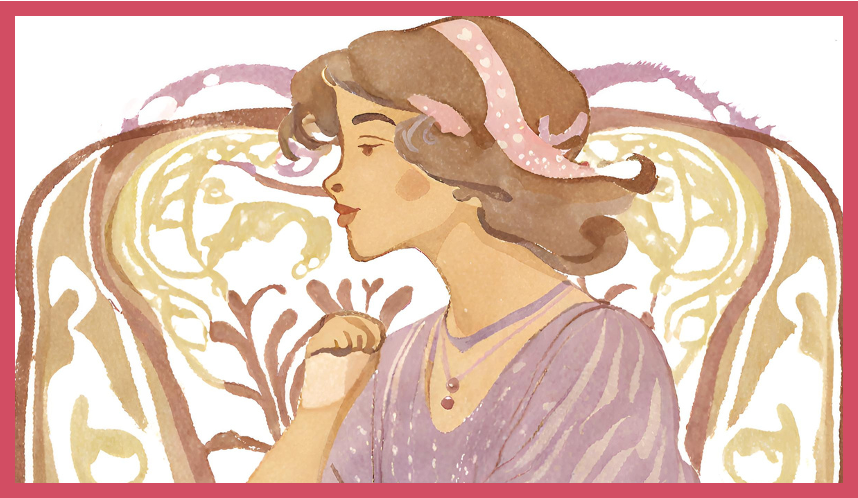 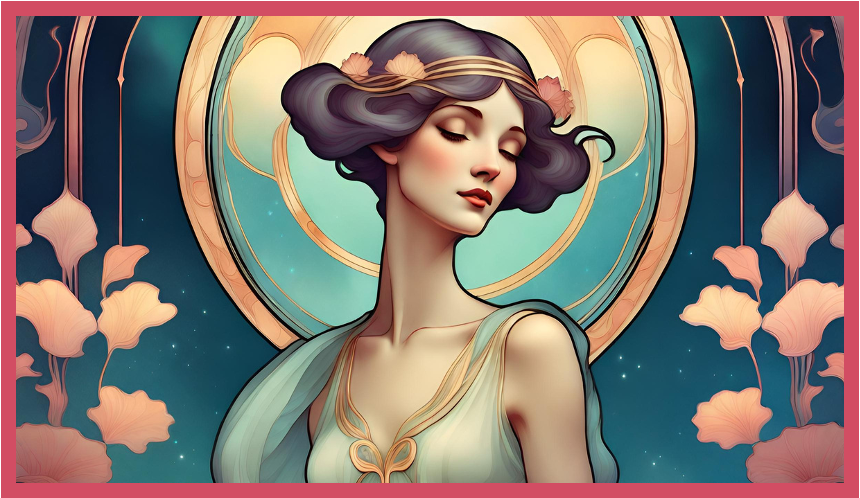 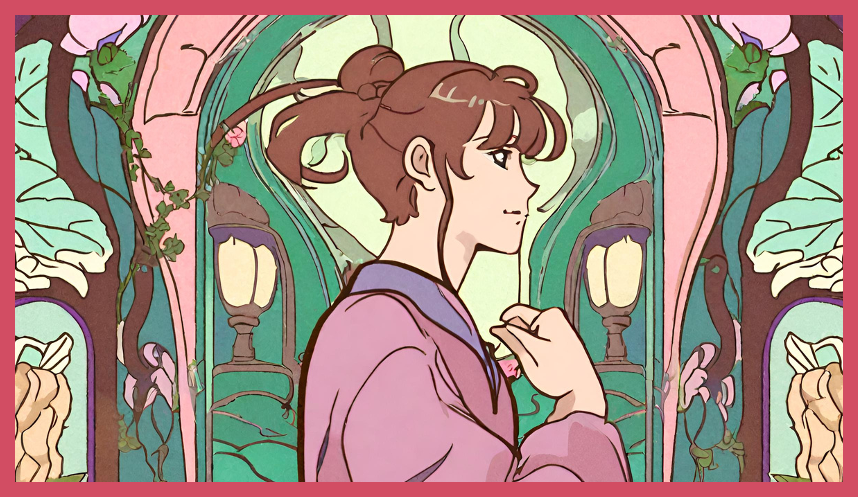 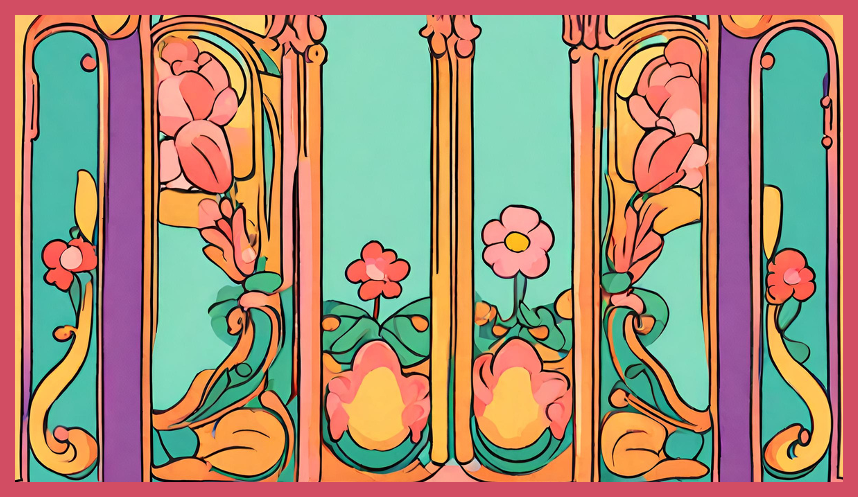 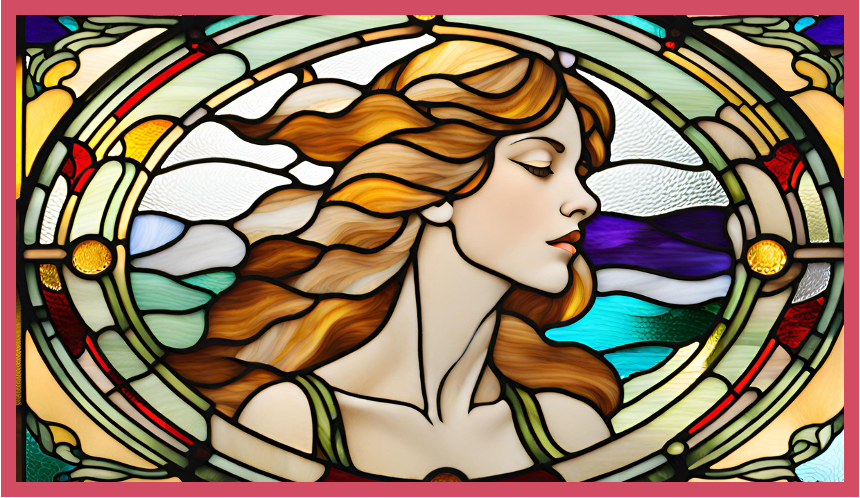 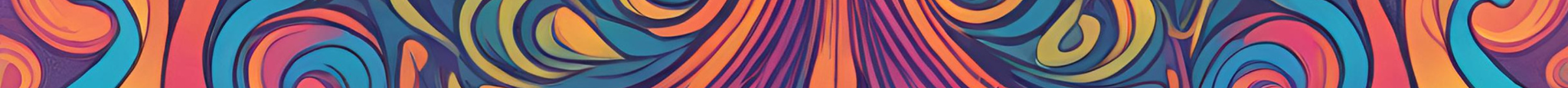 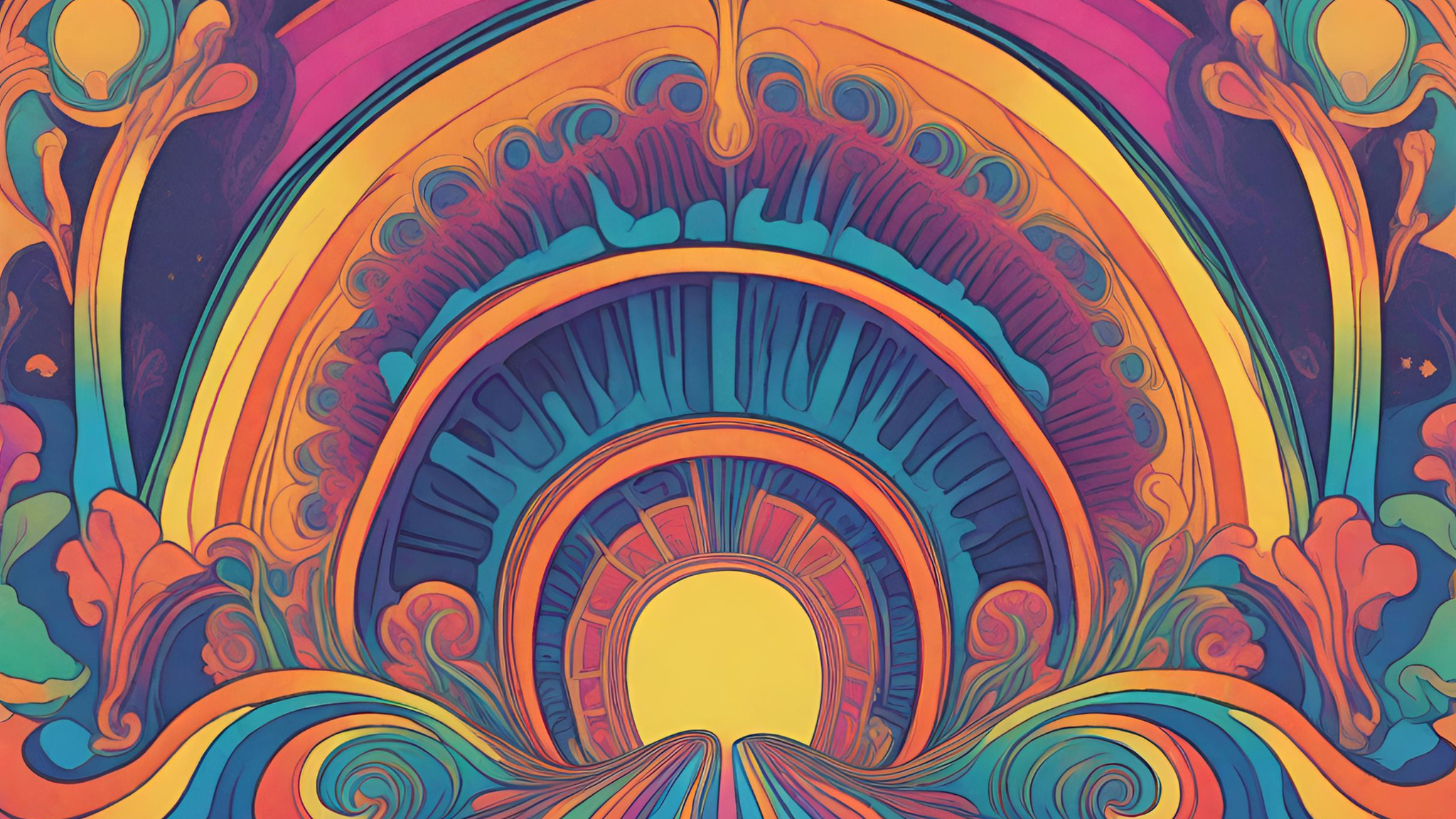 THANK YOU!
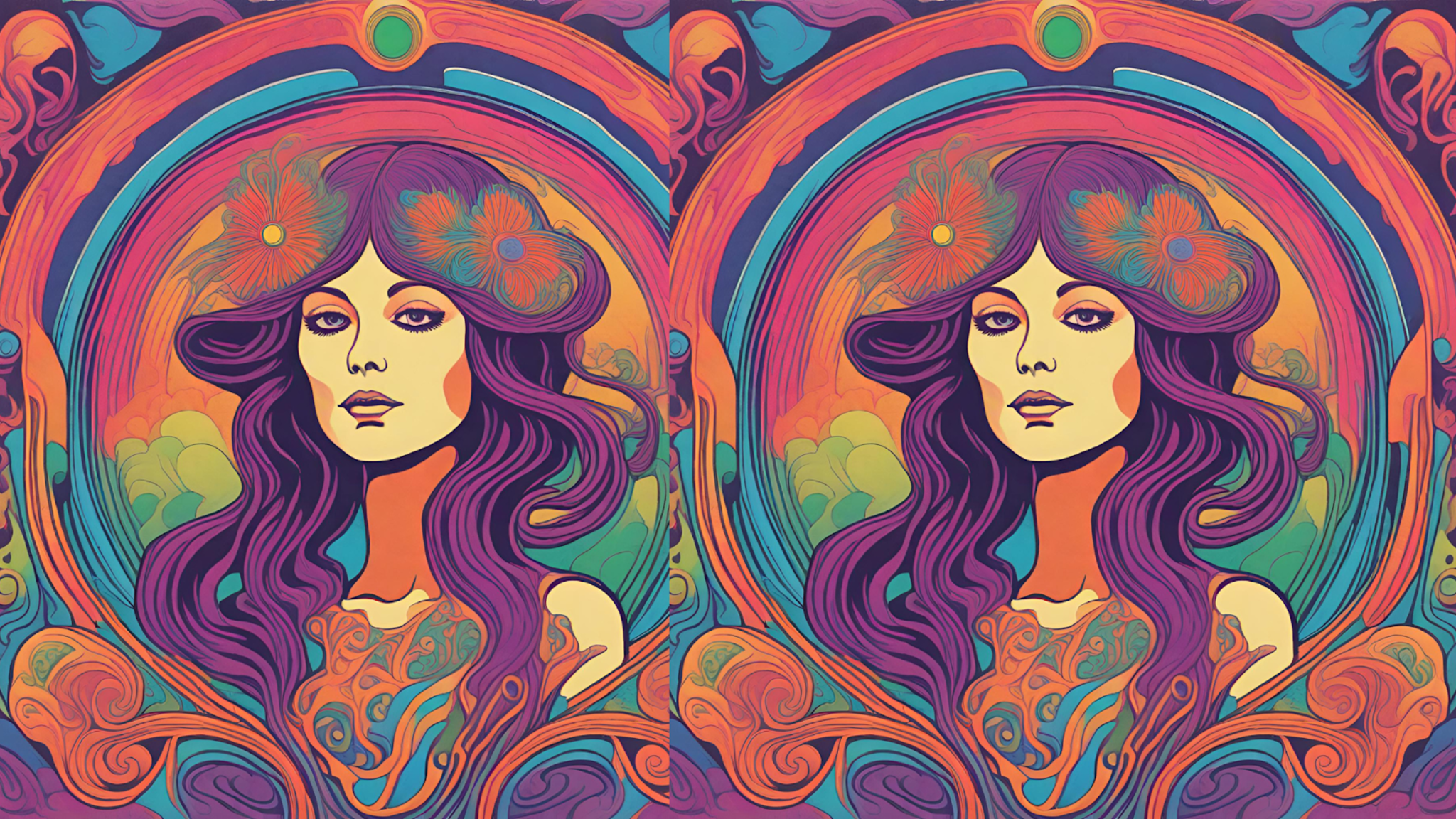 RESOURCE
PAGE
This presentation template uses
the following free fonts:

Titles: Anton
Body Copy: Marcellus

Don't forget to delete this page
before presenting.
Happy Designing!
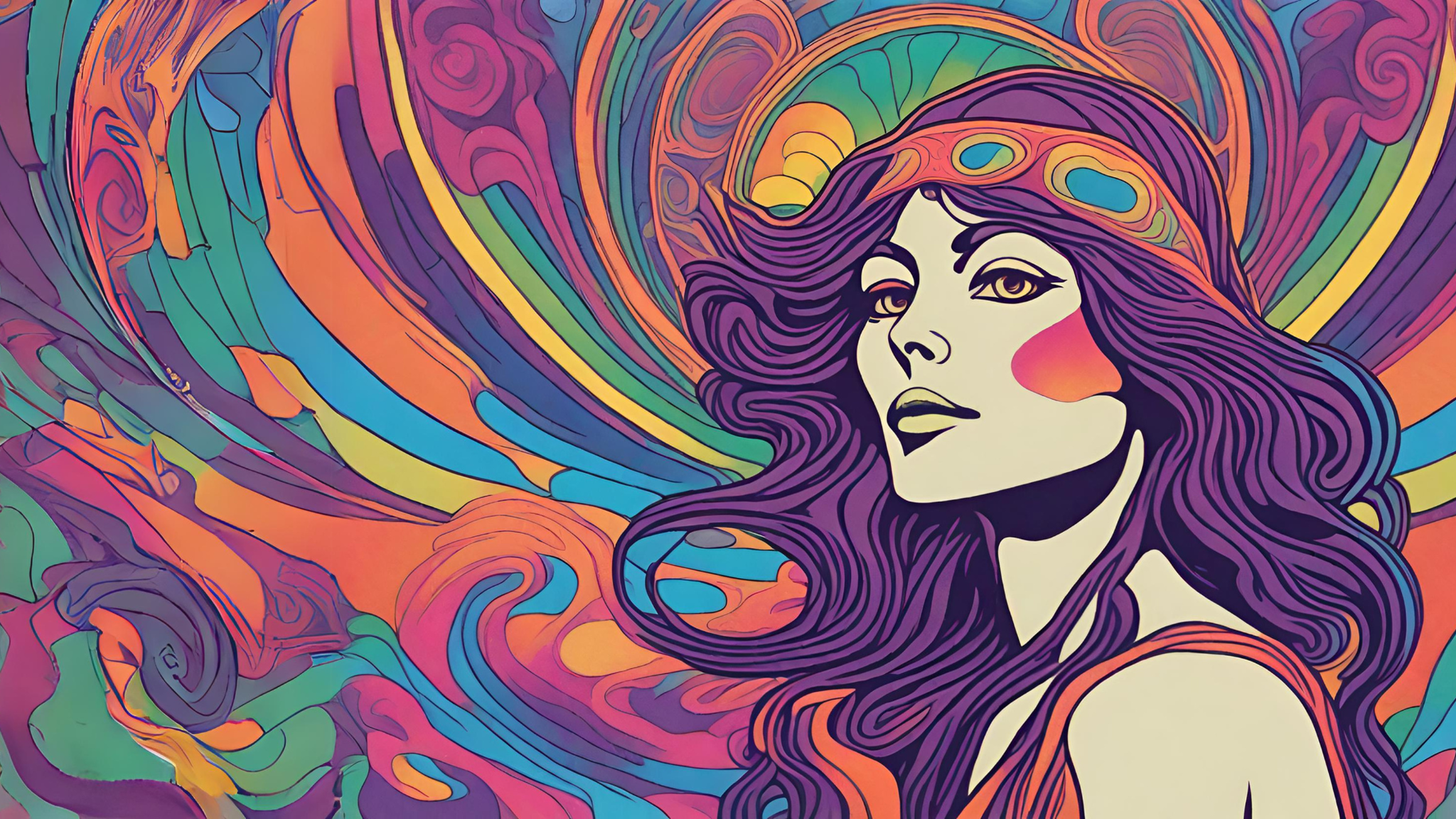 CREDITS
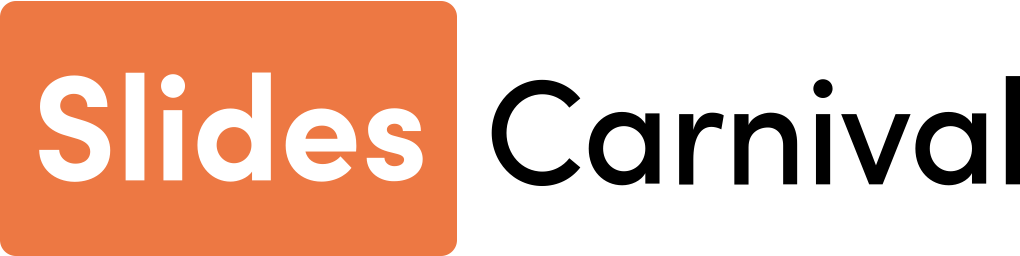 This presentation template is free
for everyone to use thanks to the following:

SlidesCarnival for the presentation
template Pixabay, Pexels for
the photos
Happy Designing!